Comparison of the Risks associated with Natural Gas and Hydrogen Distribution Networks
Hazards 32, 18th to 20th October 2022
Andy Phillips, Principal Engineer, DNV
1
[Speaker Notes: Duration of around 20 minutes]
Introduction
This work has been conducted by DNV as part of Phase 2 of the UK Gas Distribution Networks and Ofgem National Innovation Competition funded H21 project.
Authors of accompanying paper:
Andrew Phillips and Ann Halford (DNV) 
Russ Oxley (Northern Gas Networks)
Thank you to
Northern Gas Networks
HSE Science and Research Centre
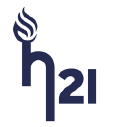 2
Contents
Overview of H21 project
Description of CONIFER
Differences between natural gas and hydrogen distribution systems
Example calculations
3
H21 Project, Phase 1
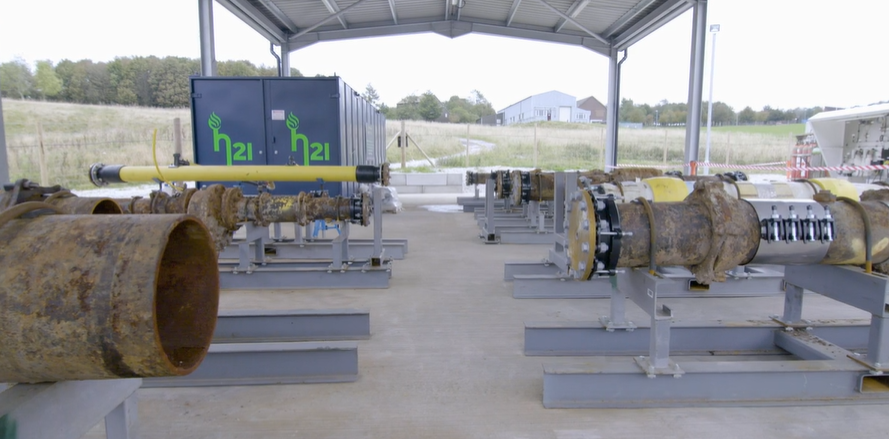 Phase 1A – Background testing
Carried out by HSE Science Division
Investigation of the leakage rate of distribution network assets
Included experimental testing of methane and hydrogen
Phase 1B – Consequence testing
Carried out by DNV
Included large experimental programme at our Spadeadam test facility
Development of a QRA model
Only mains and services upstream of the ECV
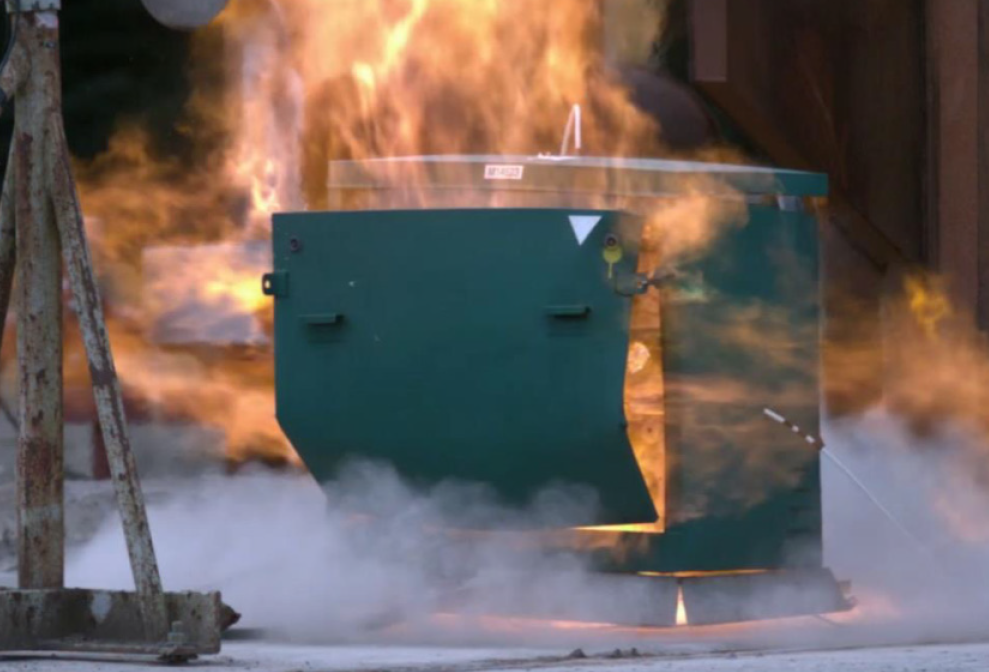 4
Phase 1B Experimental Programme
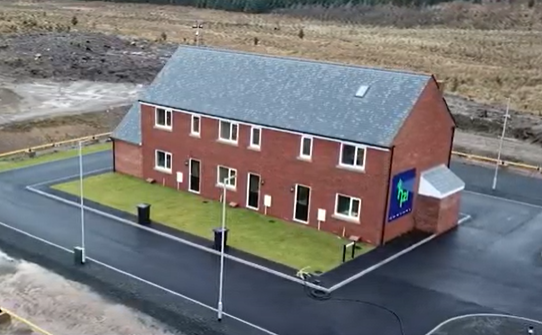 ‘Small’ releases underground
Investigate outflow and migration through the ground
‘Large’ releases
Investigate ground breaking and fire severity
Ignition potential tests
Domestic appliances and common equipment
Explosion tests in a variety of enclosures
Meter box, kiosks etc.
Operational safety tests and demonstrations
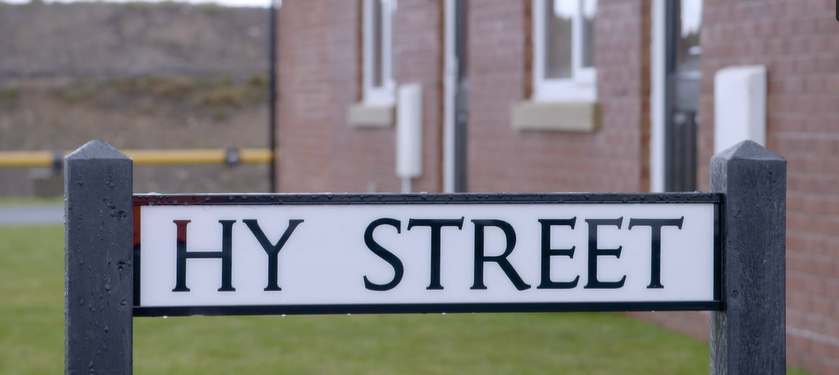 5
H21 Project, Phase 2
Inclusion of releases downstream of the ECV
Meter
Pipework
Appliances
Model developments
Hydrogen explosion model
Hole size distributions
Benchmarking against historical data
Overpressure effects outside buildings
Many minor improvements
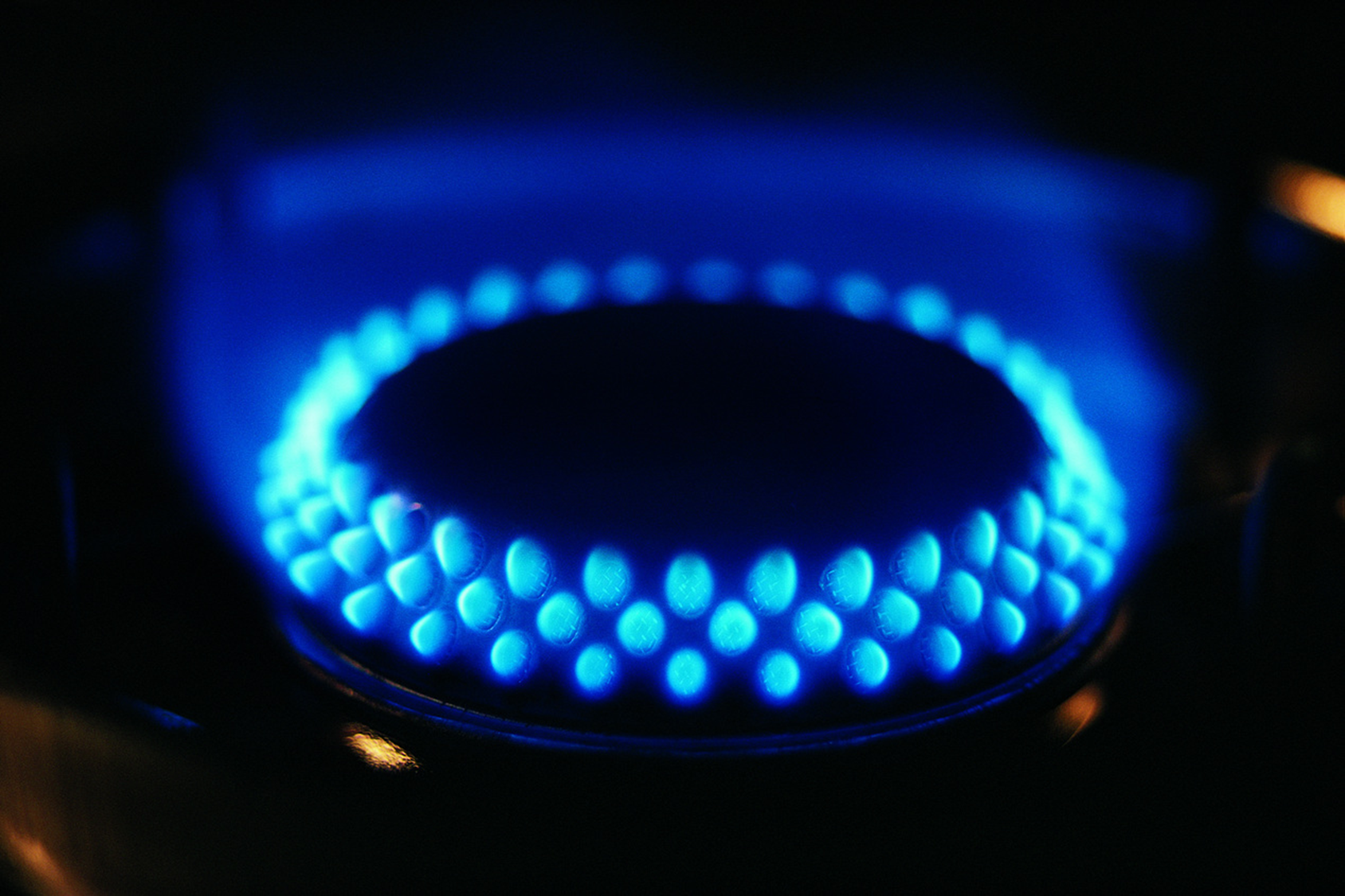 6
The CONIFER Package
Includes releases from
Mains
Services
Downstream of ECV (meter, pipework, appliances)
Hazards modelled include
Fires outdoors
Explosions in buildings
Generation of overpressure from delayed ignition in the open
Detailed enough to quantify risks from
Different gases
Different design options
Different building types
7
Structure of CONIFER
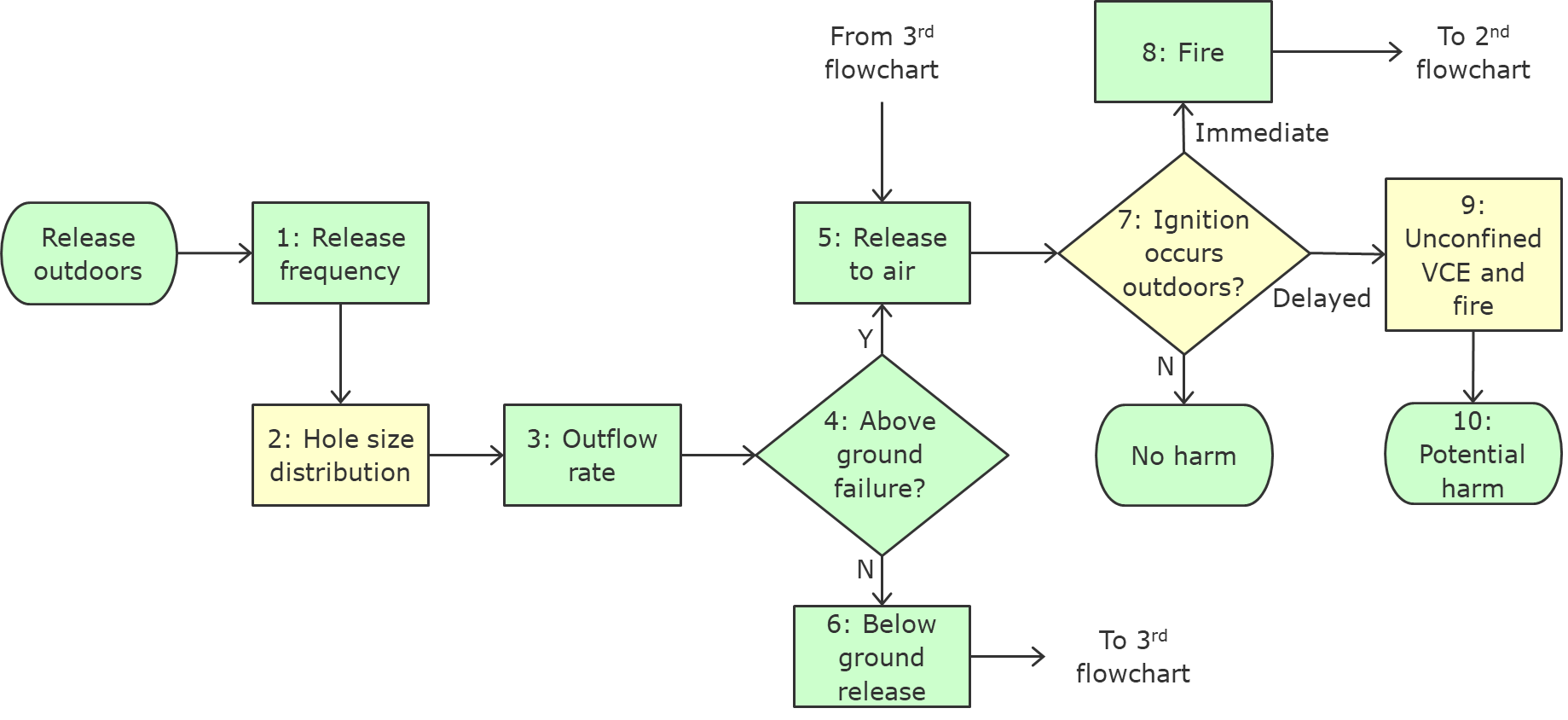 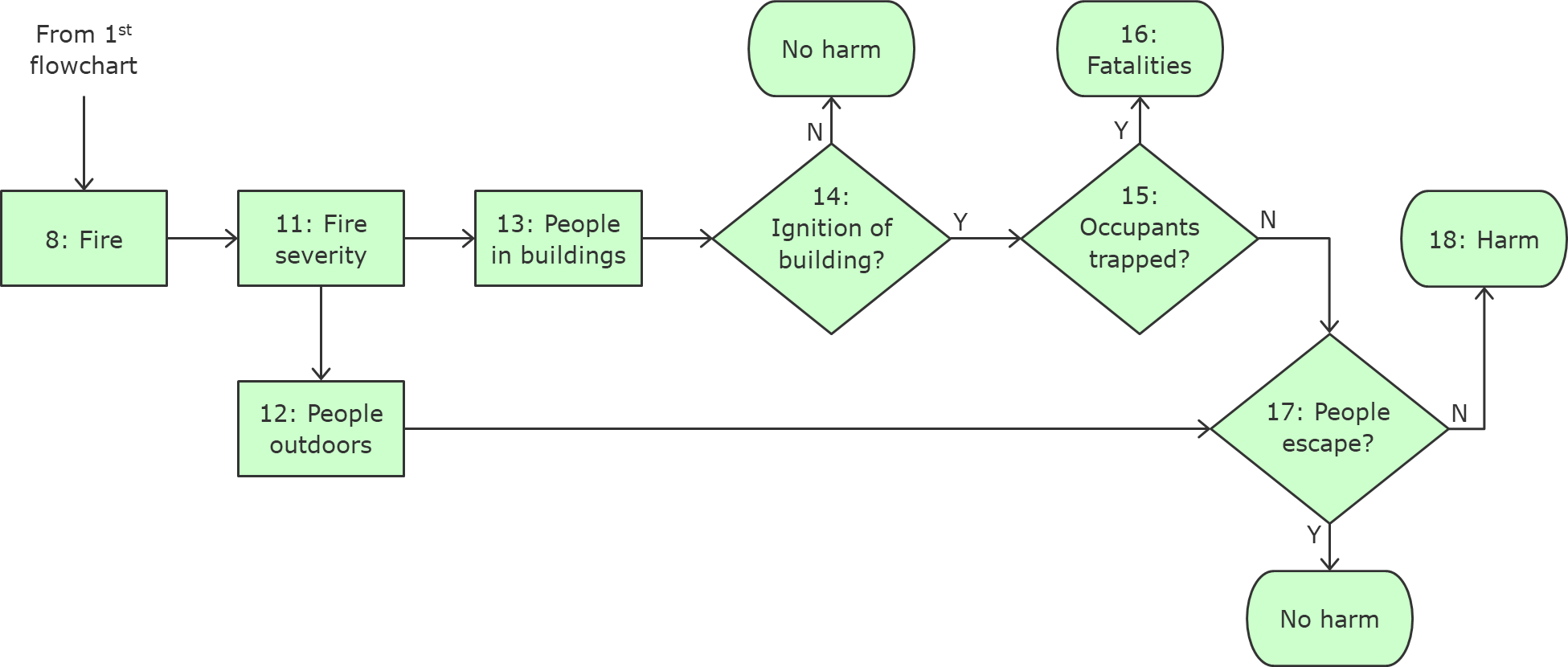 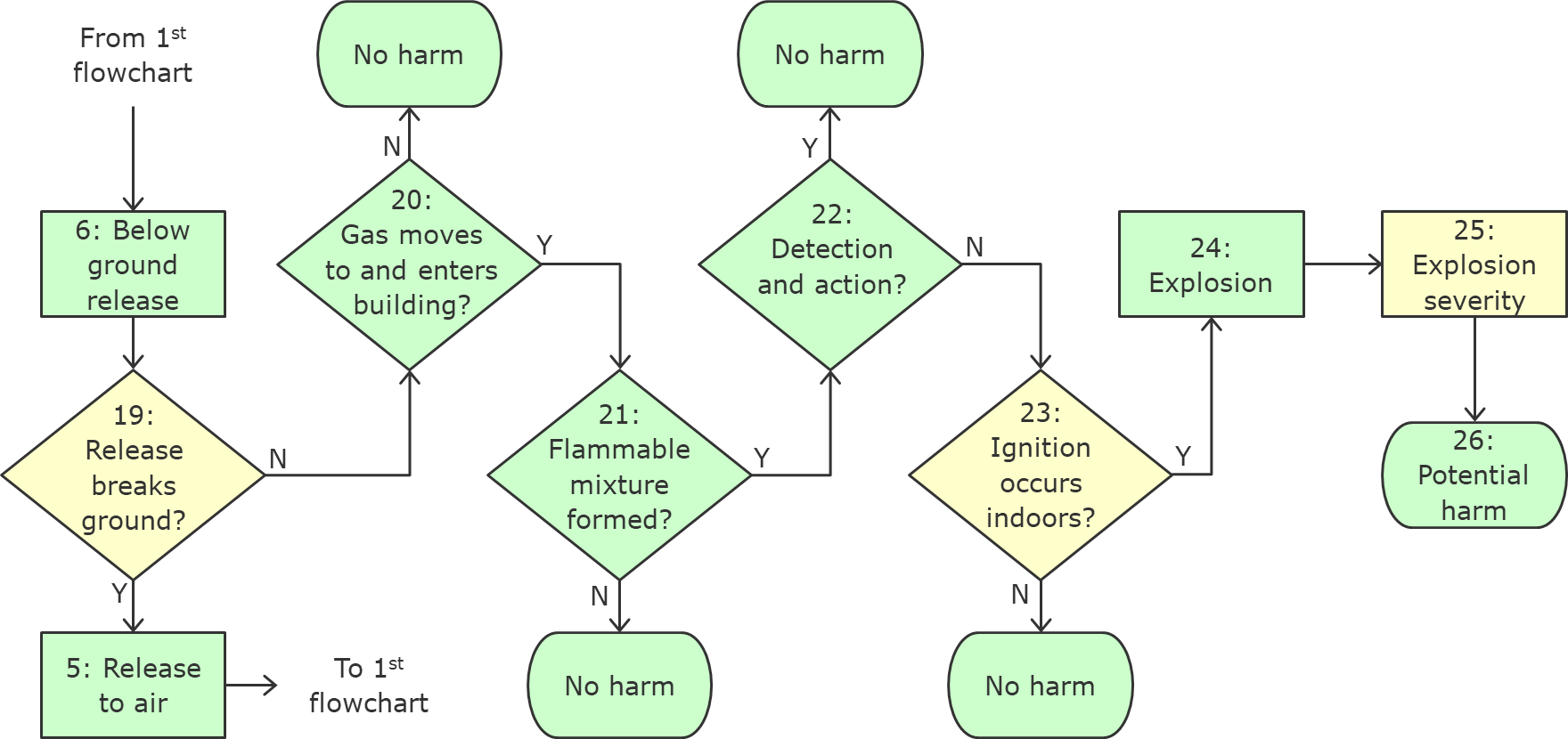 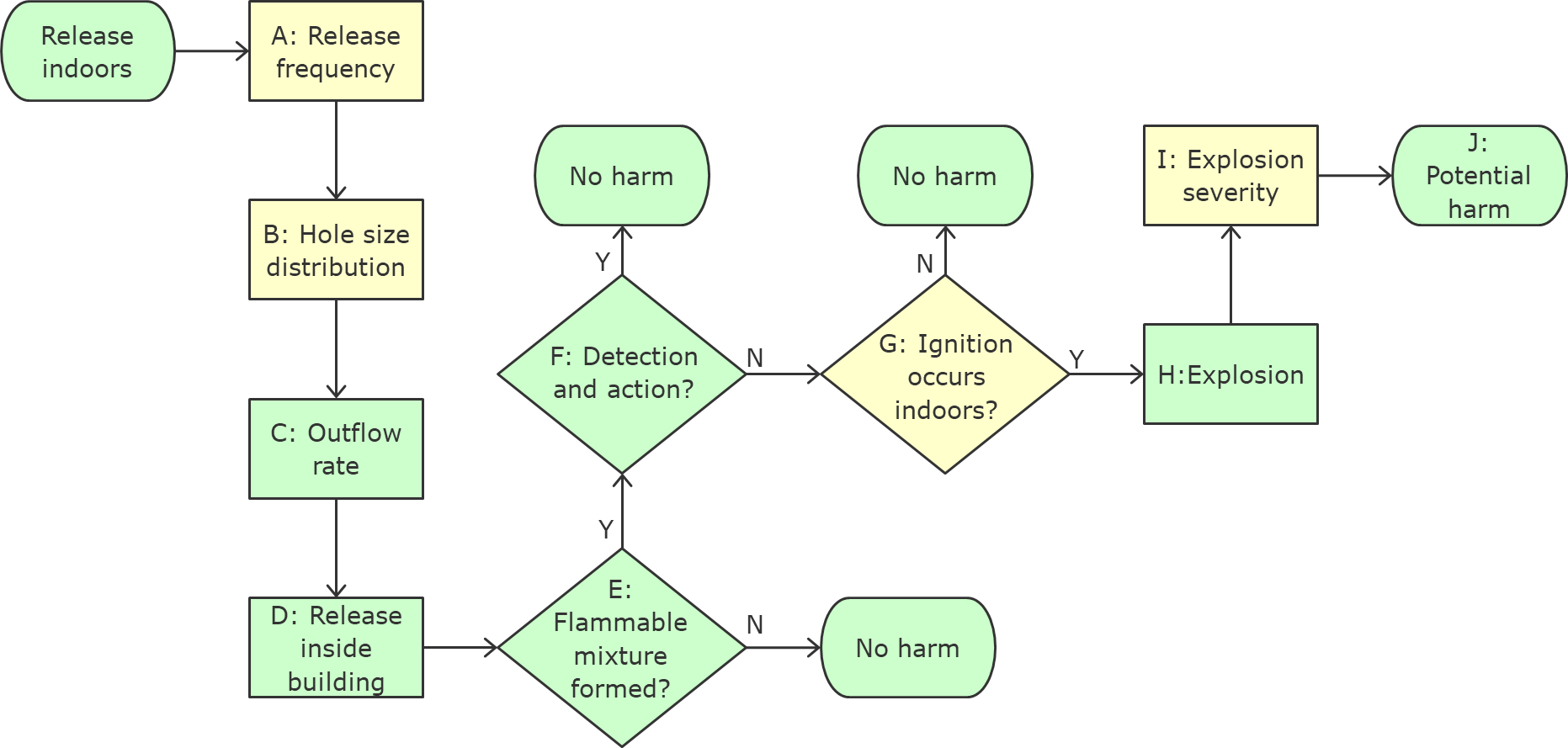 8
[Speaker Notes: Not discussed in detail, just to give an idea of the number of steps involved and the complexity]
Risk Predictions for Great Britain
Risk comparison for natural gas and hydrogen networks
Based on
Detailed data from NGN’s network
High level data from all networks (to scale up the results)
Public data for house sizes and populations etc.
Many combinations of main, service and building considered
Pipe material, pressure and diameter
Building type, occupancy pattern and proximity to main
274,000 combinations of main type, building type and separation distance
62,000 combinations of service type and building type
980 combinations of building configuration for releases downstream of ECV
9
Benchmarking Natural Gas Results for Great Britain
10
Comparison between Natural Gas and Hydrogen
11
Hydrogen Explosions
Overpressure dependent on concentration
Example room, stoichiometric mixture
Explosions dominate the risk for most mains (natural gas or hydrogen)
Unconfined explosions in open air possible
Explosion develops more quickly
Detonation possible
More likely to cause fatalities outdoors and in other buildings
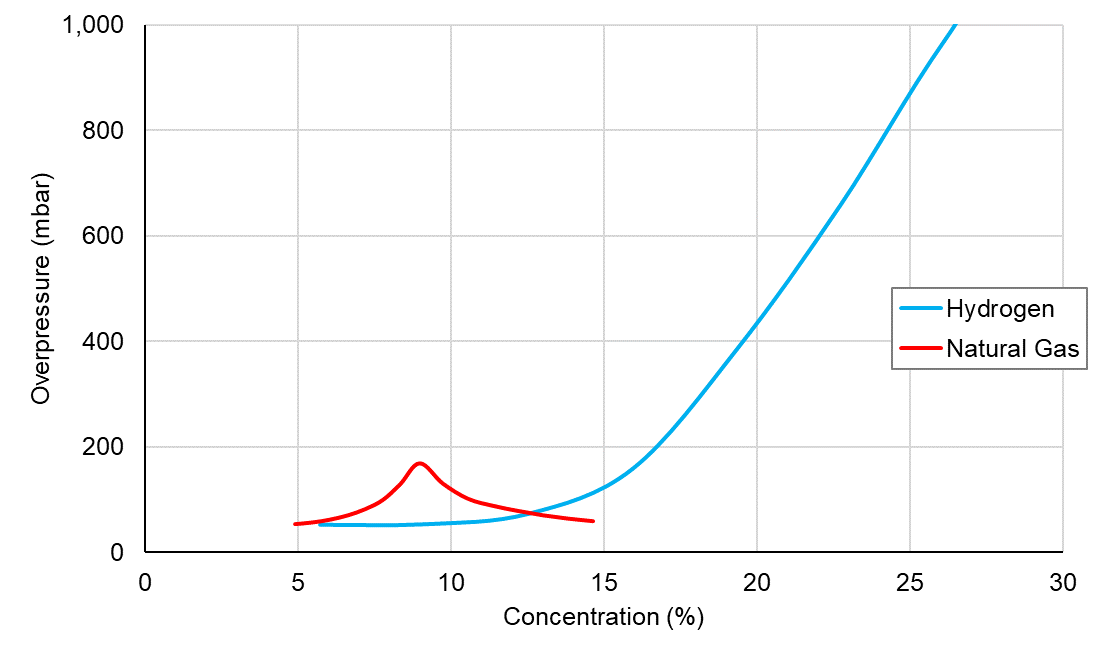 12
[Speaker Notes: Fires dominate for transmission pipelines, rather than explosions
Unconfined VCEs are not considered for natural gas and historically not an issue
Speed of explosion development doesn’t allow vents and walls to fail in same way as natural gas
New Ferry incident shows the sort of damage that we need to prevent (more severe than natural gas)]
Example of Explosion Effects
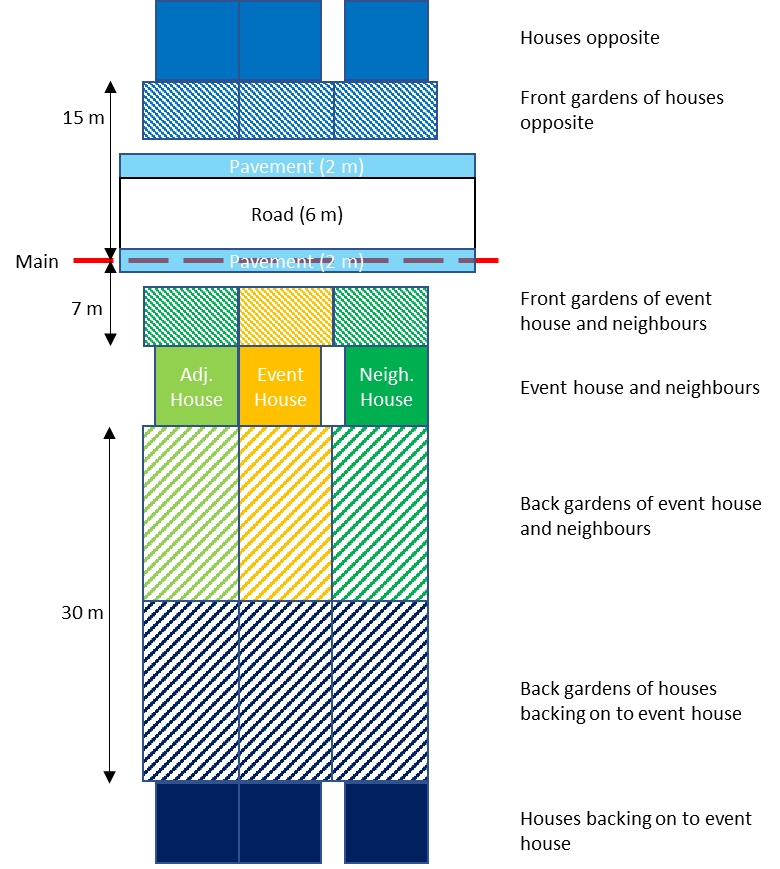 Explosion occurs in yellow ‘Event House’
Semi-detached adjoining neighbour
Also affects
Next door neighbour
Houses across the road
Houses at bottom of garden
Risk calculation includes
Explosion effects in the Event House and neighbour
Blast wave impacting other buildings
Direct overpressure effects
Glass and bricks ejected into street
13
Example Explosion Effects
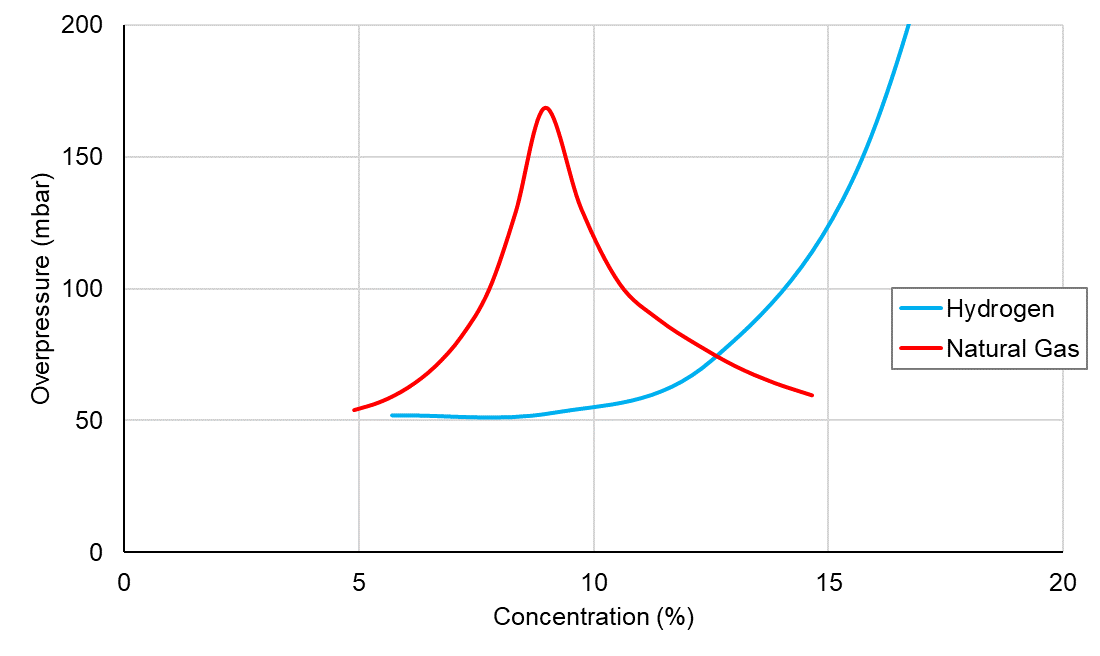 Credible leak is a 0.3 mm gap around a 22 mm pipe
Natural gas gives 0.90 m3/hour and 9.0% concentration
Hydrogen gives 1.45 m3/hour and 7.2% concentration
14
Carbon Monoxide
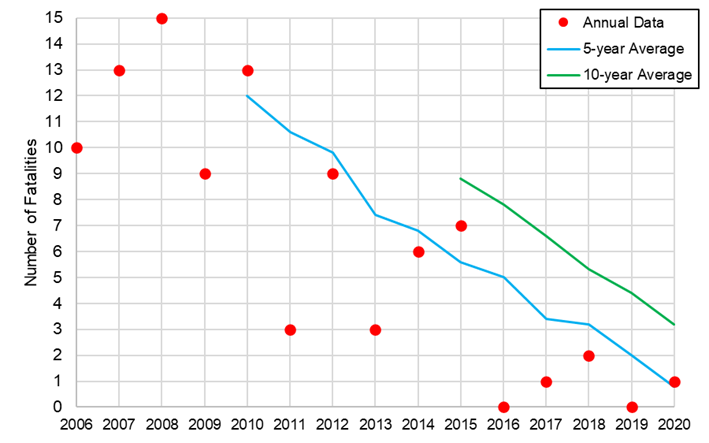 RIDGAS data from HSE
Downward trend in fatalities
Significant contribution to natural gas risk
Around 2.5 fatalities per year from fires and explosions (with variation)
Similar number or more from CO poisoning
Many more injuries from CO poisoning
Clear safety benefit for hydrogen
15
Conclusions
Risk assessment methodology for distribution has been developed
CONIFER package
Experimental validation from H21, previous work and public data
Gives realistic predictions of natural gas risks
Allows quantification of all risk sources up to 7 barg
Differences between natural gas and hydrogen distribution systems
Physical properties (hence outflow, gas accumulation etc.)
Explosions do not behave the same way
Carbon monoxide eliminated with hydrogen
16
[Speaker Notes: Quantification of risk sources allows risk mitigation options to be identified and evaluated
Experience with natural gas can be applied, but there are differences with hydrogen]
Thank you for your attention
Please feel free to contact me
Andy Phillips, Principal Engineer, Safety and Integrity
Andrew.Phillips@dnv.com
17